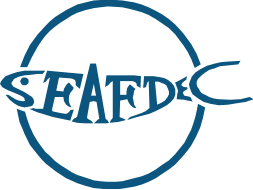 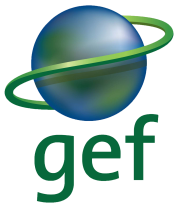 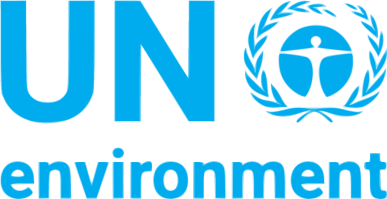 AGENDA 2Introduction of the Meeting
Presented by : PCU
Info. 1: Provisional Prospectus
Info. 2: Provisional Agenda and Timetable
Refers to:
1
The Regional Action Plan for Management transboundary species, Indo-pacific Mackerel in the Gulf of Thailand Sub-Region was drafted in September 2019
RAP-mackerel aims to enhance the improved management policy of critical habitats for fish stocks of transboundary significance,
2
3
ACTION BY THE PROJECT STEERING COMMITTEE:

Take notes on the updated status of the ASEAN endorsement and support of the RAP-Mackerel.

Country is requested to consider and apply the RAP-Mackerel for further development of the national action plan.

The Committee is also invited to advise to SEAFDEC/PCU for further support the RAP-mackerel implementation.
4